Wellbeing and Mental Health
THURSDAY 7 DECEMBER 2023
HR Partnering, HR Policy, HR Organisational Learning
HR
HR December 2023
Wellbeing and Mental Health
Aims for this session…
Explain the School’s wellbeing and mental health resources for staff – what they cover, how they should be used and your role as a manger
State what support is available to you as a manager.
Discuss how you would manage different scenarios related to wellbeing and mental health. 
Construct some best practice hints and tips.
Answer any questions you have.
HR December 2023
Wellbeing and Mental Health
Overview…
Introduction and context
Wellbeing and Mental Health Policy
Wellbeing and Mental Health Policy: wider context
Being proactive as a manager
Next steps
Case studies & group discussions
Share your hints & tips
Any questions?
HR December 2023
Wellbeing and Mental Health
Introduction and context
Increased focus on how employers support the wellbeing of staff: within LSE, evidence (e.g. from staff and pulse surveys) of the importance of wellbeing and related concerns (work-life balance, manageable workload) for staff.
Good practice approach to wellbeing and mental health is part of positioning LSE as an ‘employer of choice’: expected benefits of a supportive & sympathetic work culture. 
Creating a workplace culture in which staff feel more comfortable raising wellbeing and mental health issues, and in which managers can identify and (where appropriate) address early signs that may be a cause for concern. 
Implications of blended working for wellbeing and mental health. 
Wellbeing and mental health issues can be sensitive and difficult to discuss, but crucial to address as early as possible.
HR December 2023
Wellbeing and Mental Health
Wellbeing and Mental Health Policy
Updated earlier in 2023:
Updated links that take account of wellbeing resources introduced in LSE since the previous version of the policy was introduced: such as the Employee Assistance Programme (EAP) and Wellness Toolkit.
A significant expanded responsibilities section, including clarifying the responsibilities of line managers for managing and addressing wellbeing.
Clarification of how different types of risk assessment contribute to improved wellbeing at both an individual and team level.
A dedicated section on stress identification and management.
HR December 2023
Wellbeing and Mental Health
Wellbeing and Mental Health Policy: wider context
Ongoing development of resources to complement the policy: 
Wellness Toolkit
Staff wellbeing webpages
Staff Counselling
EAP
LSE’s Mental Health First Aiders and related peer support networks
Training and development
Occupational Health
Stress risk assessments
Workstation assessments (Health & Safety)
HR December 2023
Wellbeing and Mental Health
Wellbeing and Mental Health Policy: wider context
Appointment of new Disability and Mental Health Adviser – Lucy Mu (L.H.Mu@lse.ac.uk) 
Other relevant policy updates: 
Adoption of blended working
Updating the Flexible Working Policy in line with good practice, including making formal requests a day one right
Disability Policy and related resources
Introduction of new Special Leave Policy
Launch of updated Alcohol and Drugs Policy
Review of Blended Working Policy
HR December 2023
Wellbeing and Mental Health
Being proactive as a manager
Wellbeing and mental health support is not just for crises: regular, pre-emptive action is key to ongoing wellbeing in teams.
Be aware that, if a wellbeing or mental health matter reaches a formal stage (e.g. a capability performance hearing where performance issues may be linked to wellbeing or mental health), you may be asked what support was in place for the individual. 
Spotting the early signs of a potential wellbeing or mental health issue: not participating, erratic behaviour, performance issues. Also being mindful of signs when someone is working remotely, e.g. regularly leaving camera off. 
Understand boundaries: when it would be appropriate to ask questions, when a matter may merit further investigation.
Be aware of unconscious biases and avoid making assumptions about the reason(s) behind an individual’s behaviour or performance.
HR December 2023
Wellbeing and Mental Health
Next steps 
How LSE will continue to expand wellbeing and mental health support: 
Develop the Mental Health First Aiders and other peer support networks (Mental Health Champions, Safe Contacts etc.)
Develop and introduce additional guidance for managers about wellbeing when managing blended teams
Procure a digital wellbeing platform
HR December 2023
Wellbeing and Mental Health
In groups…
Case Study 1
James joined your team three month ago as a Student Events Officer. During his induction he has shadowed the departing postholder Kenneth and undertook various handover tasks. He has also spent a lot of time in induction meetings with various colleagues across the School.  
James seemed to have settled in well and was getting on with colleagues. However, you are starting to notice some changes.  James had been asked to review student feedback from last year and provide a written report and present ideas at a future team meeting. You have asked several times, and each time James says the report is nearly finished but hasn’t sent it yet.  Eventually you ask James to send you what he has done so far.  When you finally receive the report, you are very concerned.  The report is very short and is full of spelling mistakes.  You have noticed a decline in James’ engagement in team meetings, and you sense that he has become withdrawn.   
As James’ line manager how would you approach this issue.  What aspects of his wellbeing would you like to explore further and what interventions might you consider?
HR December 2023
Wellbeing and Mental Health
Case Study 2  
Pardip joined your team as Programmes Co-ordinator last month from a similar role at Edinburgh University. You are working through the usual induction process with her. She is very quiet and doesn’t say very much in meetings or in your one-to-ones.  She doesn’t ask many questions but seems to be on top of the work. You become concerned that she is not engaging with others in the team.  
You find out that she was excited to move to London, but her mother has become very ill, and she is finding it hard living so far away.  She is travelling home every weekend but now finding it difficult to pay her rent. 
As Pardip’s line manager, how would you approach this issue?  What aspects of her wellbeing would you like to explore further and what interventions might you consider?
HR December 2023
Wellbeing and Mental Health
Case Study 3  
John has been at the School for nearly 8 years and in your team for the last 5 years as a project manager. Over the last year he has been working on a new School-wide initiative.  He has been experiencing several challenges with the project. The scope and deadlines have changed several times. In addition, someone working on the project in another team is not delivering on their actions, which is causing further delays and several milestones have been missed as a result.   
John, who describes himself as ‘perfectionist’, has been struggling with the idea that the team are ‘failing’. You have regular one-to-ones with John and discuss options and strategies, but he has been off work for a month now with “work-related stress”. 
As John’s manager, how do you approach this and what interventions do you consider?
HR December 2023
Wellbeing and Mental Health
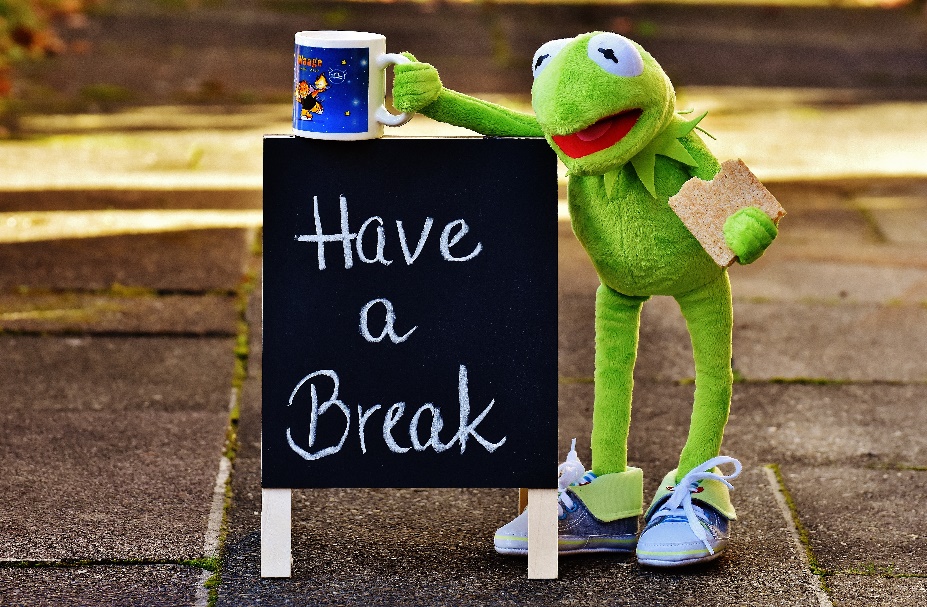 HR December 2023
Wellbeing and Mental Health
Case Study 4
Amir has been working in the student wellbeing team for three years and is considered a valuable member of the team with his creativeness and enthusiasm. However, you have noticed that lately Amir has seemed distracted and withdrawn, which is unlike him, having his camera off during team meetings and taking longer than usual to respond to emails. You are aware that Amir has previously struggled with anxiety and occasionally low mood, which can make it difficult for him to focus and becomes easily overwhelmed. Amir can also be forgetful and disorganised at times, particularly during stressful periods.   
Amir has had counselling in the past, during which the therapist asked whether he had considered if he may have ADHD, which lead him to asking his GP to refer him for an assessment. It took a long while for this to happen, but recently he finally had an assessment which resulted in him being diagnosed with ADHD.    
In a one-to-one, Amir discloses that the diagnosis has affected his confidence and self-esteem; it was a shock to have this diagnosis so late in life (Amir is in his late 30’s). He has been feeling overwhelmed as to what the diagnosis means and would like support with coming to terms with the new diagnosis. Amir would also like to explore support options so that he can learn different ways of working to better manage his mental health and wellbeing as well as improve his organisational skills.   
As Amir’s manager, how would you respond? What possible support options might you discuss?
HR December 2023
Wellbeing and Mental Health
Case Study 5
Molly has been employed as a Placement Manager for 15 years at the LSE in the Department of Health Science. Molly’s role as Placement Manager involves line managing a team of 6 staff. Molly thoroughly enjoys her role and particularly prides herself on her meticulous approach to work and the valuable source of support she provides to her team. When blended working was introduced across the school after the Covid-19 pandemic, Molly was engaged in her work and able to quickly adapt to the new ways of working; however, recently she has not been able to motivate her team in the way she was able to previously whilst working on campus 5 days a week. This has been the case for 6 months. 
Due to workload, Molly has struggled to keep up with monthly one-to-ones with her team. Molly counted that she has 700 unread emails in her mailbox, which is particularly unusual for her as she actively responds to emails within 2 working days. Molly has noticed that her team are not engaged in their work, which has led to her becoming increasingly frustrated at the poor standard of work being delivered.  At the last team meeting, a verbal altercation occurred between Molly and a team member where she was accused of “never [being] around.” Molly has also realised that she has missed a work deadline which could mean that 30 students will not be placed on the upcoming programme. 
Molly has tried to catch up with her work by logging on at 6pm, however this often means that she is still working until 3am and she is struggling to wake up in the morning for work. Molly has found this approach difficult to maintain as she has family commitments.  
Are there any signs within this case study that would suggest Molly is not doing well? If so, are there aspects of her wellbeing you would like to explore further and what interventions might you consider?
HR December 2023
Wellbeing and Mental Health
Share your hints and tips

What has worked well for you when managing and supporting wellbeing and mental health in your teams? Or, what hints and tips are you taking away from today?
HR December 2023
Wellbeing and Mental Health
Finally…

What questions are you left with? 

Please contact your HR Partner or HR Adviser if you have any questions, comments and feedback about wellbeing and/or mental health support and resources at LSE.
HR December 2023